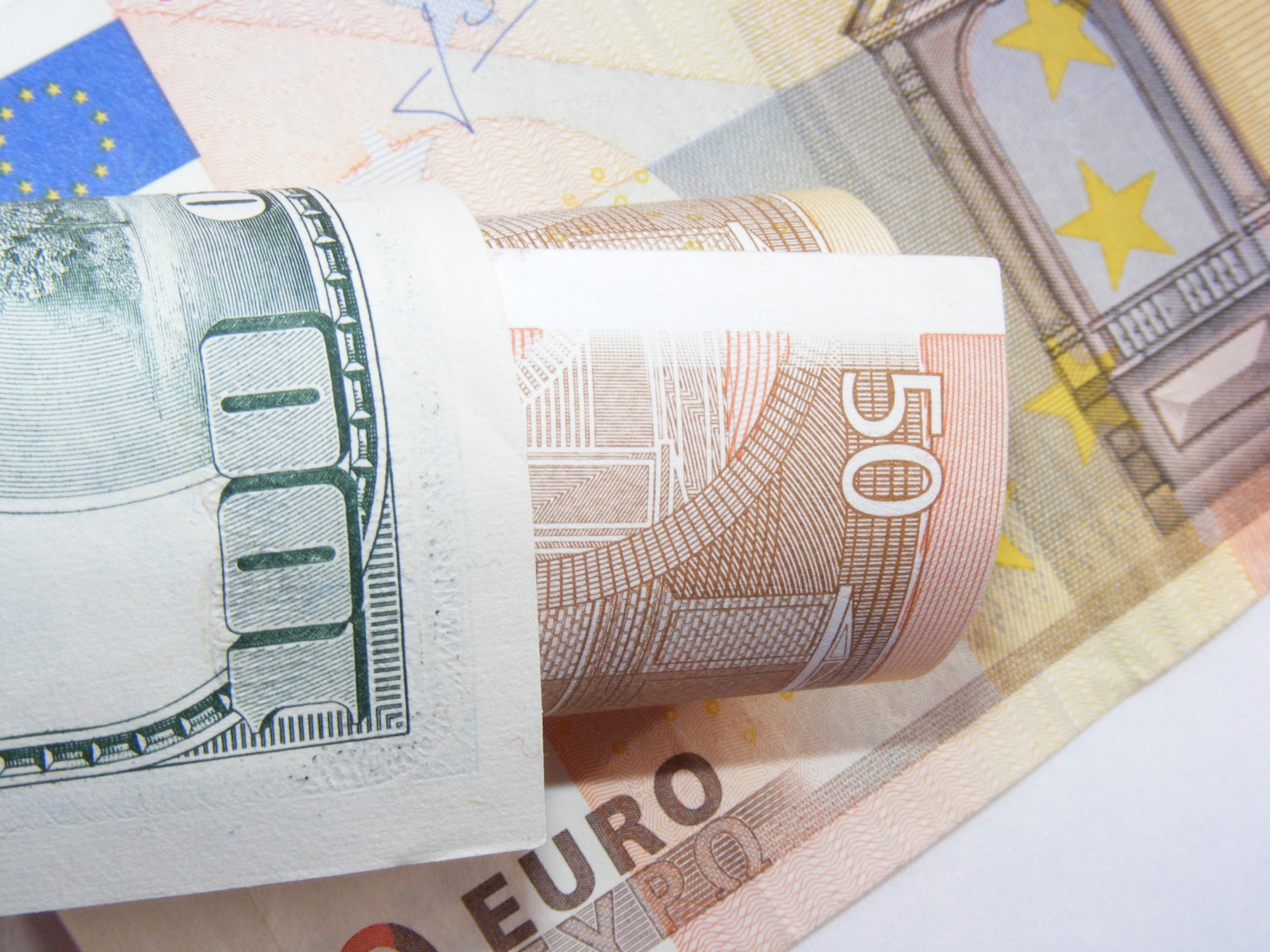 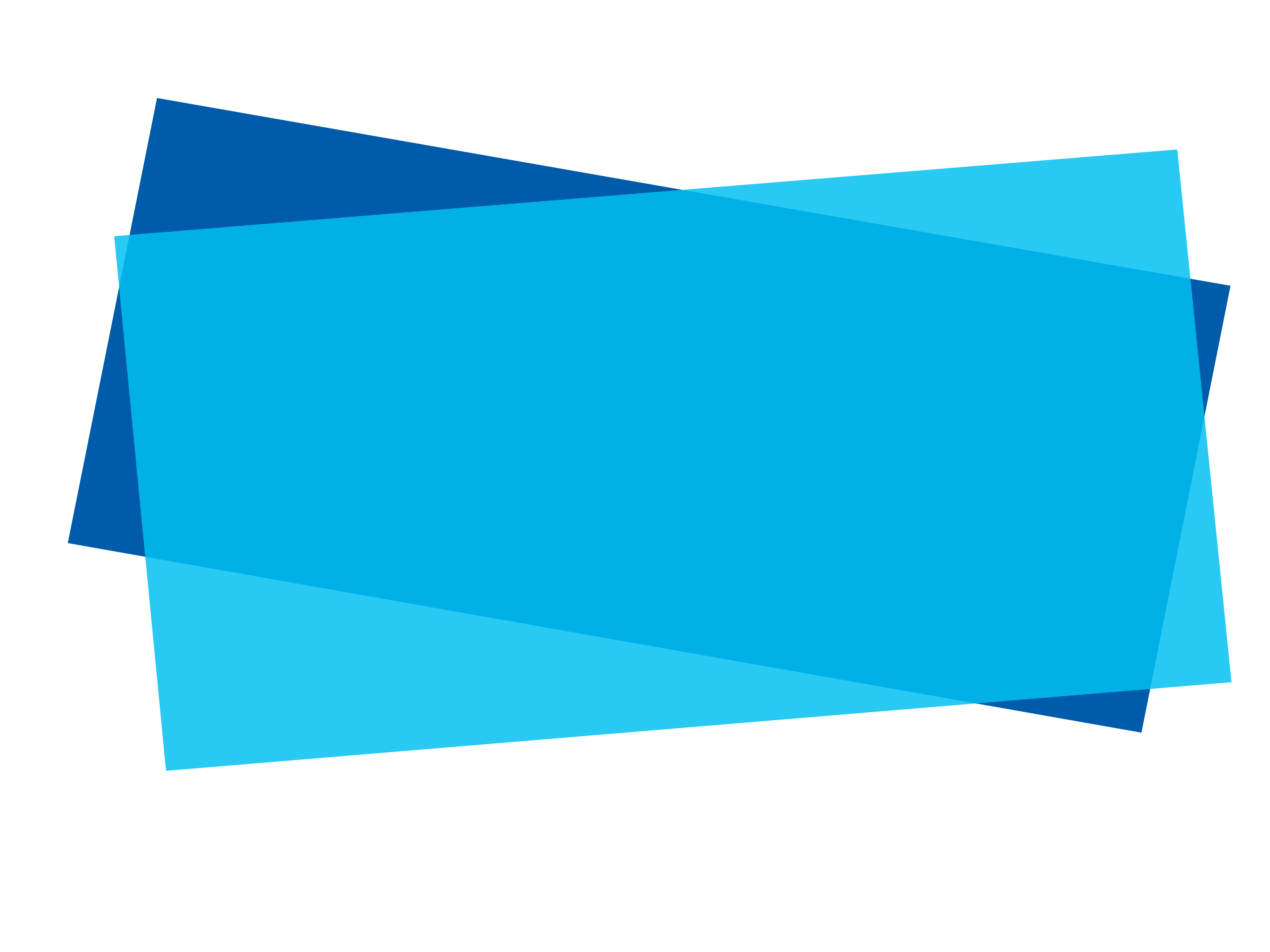 Revenue from Non-Exchange 
Transactions: Taxes
IPSAS® 23
[Speaker Notes: For those participants who are familiar with IFRS, note that IPSAS 23 is public sector specific and that there is no equivalent IFRS.]
The Handbook of International Public Sector Accounting Pronouncements is the primary authoritative source of international generally accepted accounting principles for public sector entities. 
All information in this presentation is proprietary and copyrighted.
Revenue from Non-Exchange Transactions: Taxes
Accounting for Taxes

Entity that imposes taxes recognizes the assets when
Taxable event occurs 
Recognition criteria satisfied
Taxable event – event subject to taxation
Assets measured at fair value at acquisition date - best estimate of the inflow taking into account
Probability resources will flow
Fair value of resultant assets
Revisions accounted for in current period
Revenue from Non-Exchange Transactions: Taxes
[Speaker Notes: For participants familiar with IFRS consider highlighting the fact that the concept of the taxable event in IPSAS 23 is consistent with the obligating event in IFRIC 21, Levies (IFRIC 21 deals with the payment of levies, IPSAS 23 deals with revenue from taxes – the definition of which includes levies).

Note that fair value as currently defined in IPSAS is not the same as defined in IFRS 13, Fair Value Measurement. If participants are familiar with IFRS, this difference should be highlighted.

The definition of fair value in IPSAS is:

Fair value is the amount for which an asset could be exchanged, or a liability settled, between knowledgeable, willing parties in an arm’s length transaction.

This includes entry as well as exit values.]
Illustrative Example

A national government levies a tax on the income of individuals. The fiscal period of the government and the tax year end is December 31. Taxpayers have until April 30 of the following year to file their tax return, and until June 30 to pay any outstanding taxes.

Does the national government recognize an asset and revenue at the fiscal period end? Why?
Revenue from Non-Exchange Transactions: Taxes
[Speaker Notes: The answer to this discussion question is provided in the Revenues module (page 29)

Note that illustrative example illustrates the biggest practical difficulty with accounting for taxation – the need to estimate the tax due where tax returns have not been filed. If participants are involved with accounting for tax revenue, consider including additional slides on the taxes collected in their jurisdiction, and discussing what the taxable event would be, along with any practical difficulties that would be encountered in applying IPSAS 23.]
Other Tax Accounting Issues

Resources received prior to the taxable event are recognized as advance receipts of taxes
Taxation revenue is gross amount 
Not reduced for expenses paid through the tax system
Not grossed up for tax expenditures
Taxes levied for specific purposes
Revenue from Non-Exchange Transactions: Taxes
[Speaker Notes: See the Revenues module for more discussion of expenses paid through the tax system and tax expenditures, and note that some jurisdictions use different terms (and may use one or both of these terms with different meanings).

Expenses paid through the tax system are amounts that are available to beneficiaries regardless of whether or not they pay taxes. The fact they are paid through the tax system is for administrative convenience only.

Tax expenditures are preferential provisions of the tax law that provide certain taxpayers with concessions that are not available to others. These affect the amount of tax revenue to which an entity is entitled.]
Tax Expenditure/Expense

A national government permits individual taxpayers who are homeowners to deduct mortgage interest and property taxes from their gross income when calculating tax-assessable income. The policy has been adopted to encourage home ownership

Is the deduction a tax expense or expenditure? Explain 
How should the national government account for and report the impact of the deduction of tax revenues? Explain
Revenue from Non-Exchange Transactions: Taxes
[Speaker Notes: Answer
The impact on tax revenue as a result of the deduction of mortgage interest and property taxes is a tax expenditure. It is a tax concession only available to taxpayers. Taxation revenue shall not be grossed up for the amount of the tax concession. Tax expenditures are not reported in the statement of financial  performance. They are forgone  tax revenue.]
Disclosures

Disclose :
Revenue from non-exchange transactions
Receivables recognized
Amounts of advance receipts
Amount of liabilities forgiven
Accounting policies adopted
Basis on which the fair value was measured
Information about taxes that cannot be measured reliably
Revenue from Non-Exchange Transactions: Taxes
Illustration Note Disclosure

Note X: Tax Revenues
Tax revenues are reported net of amounts collected on behalf of provinces. Income tax revenue is recognized when the taxpayer has earned the income. Revenues for the fiscal year  are based on amounts assessed and estimates of income tax earned but not yet assessed. Goods and services tax revenue is recognized at the time of sale or provision. Employment insurance premiums are recognized as  insurable earnings are earned. Differences between estimates and actual amounts are reported in the period in which the actual assessment is completed.
Revenue from Non-Exchange Transactions: Taxes
Illustrative Note Disclosure

Note X: Tax Revenues (Cont’d)
Tax revenues are summarized in the table below.
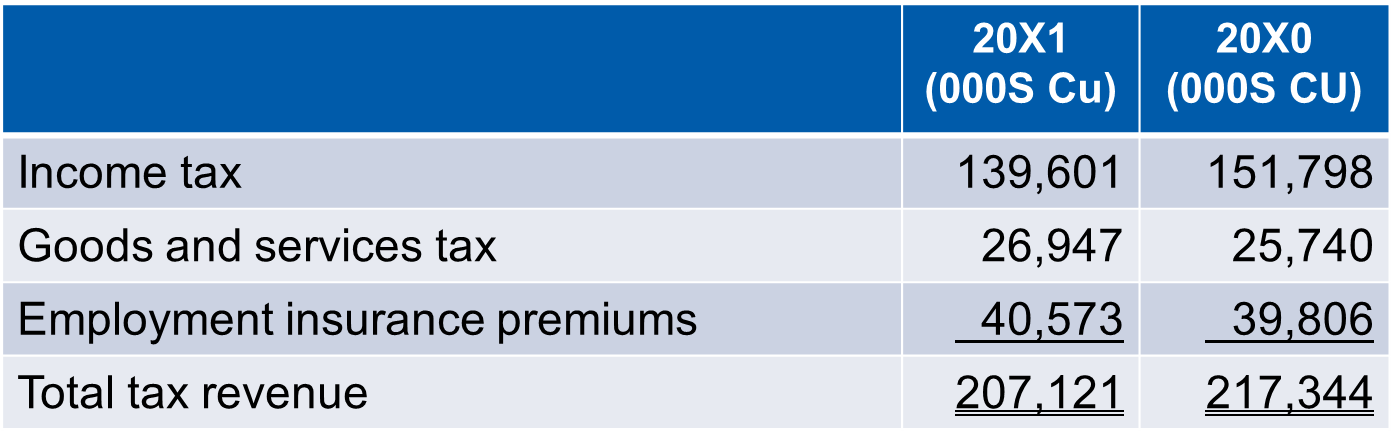 Revenue from Non-Exchange Transactions: Taxes
Questions and Discussion
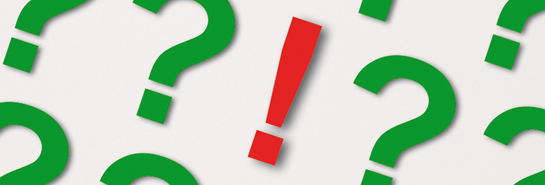 Visit the IPSASB web site http://www.ipsasb.org
Revenue from Non-Exchange Transactions: Taxes